КОМП’ЮТЕРНА ОБЧИСЛЮВАЛЬНА ГЕОМЕТРІЯ
ЛЕКЦІЯ 4
Порційні поверхні Кунса
Поверхні Безьє
Складені поверхні Без’є.
2
Порційні поверхні Кунса
Розглянемо ділянку поверхні утворену парами u - кривих і v - кривих (топологічний прямокутник). Нехай  u і v змінюються у межах від 0 до 1. Тоді  область 
             ,  є внутрішньою частиною поверхні з відомими границями  r(u,0), r(1,v), r(u,1), r(0,v).
Задача визначення порції поверхні складається в знаходженні функції яка при u=0,1 і v=0,1 є граничною кривою з необхідними властивостями.
3
Топологічний прямокутник (порція)
4
Порційні поверхні Кунса
Побудуємо поверхню 


яка є лінійною інтерполяцією граничних кривих r(0,v),r(1,v). 
Аналогічно за допомогою кривих  r(u,0),r(u,1) маємо
5
Порційні поверхні Кунса
Якщо утворити поверхню              , то легко бачити, що її границі не співпадають з границями вихідної поверхні 

r(u,0)=>(1-u)r(0,0)+ur(1,0)+r(u,0)
r(u,1)=>(1-u)r(0,1)+ur(1,1)+r(u,1)
6
Порційні поверхні Кунса
Щоб усунути цей дефект досить положити, що шукана поверхня задасться у формі 



де
7
Функції зміщення
Функції                      називаються функціями зміщення і звичайно позначаються як                        , при цьому
                                                   .
Функції зміщення  повинні задовольняти умовам
        

Такий підхід дозволяє будувати поверхні з заданими властивостями, використовуючи тільки границі порції і вибрані певним чином функції зміщення..
8
Поверхні Безьє
Найбільш поширеними в застосуваннях є порційні поверхні Безьє . Параметрична форма завдання сегменту поверхні Безьє має вид
   


де функції     


є кубічними базисними поліномами Бернштейна.
9
Поверхні Безьє
Порція  в деякому розумінні апроксимує многогранник 
хоча тільки кутові точки                        є для них спільними. Форма многогранника дає конструктору добре уявлення про загальну форму відповідної порції поверхні.
 Зміна одного або больше векторів  модифікує її передбачуваним чином. При цьому не потрібно задавати ніяких інших геометричних параметрів таких як вектор градиенту і кручення.
10
Поверхні Безьє
Легко показати, що  кінець вектора           описує кубічну криву Безьє, характеристична ломана якої визначається векторами

З рисунку видно, що ця крива є однією з границь порції. Три інші границі порції даються відповідно векторами                            і є  кривими того ж типу.
11
Характеристичний багатогранник
Характеристичний багатогранникпорції  кубічної поверхні Безьє
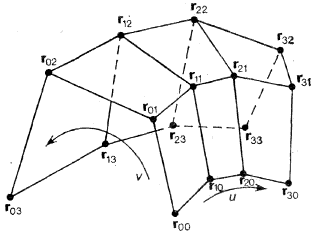 12
Поверхні Безьє
Рівняння порції поверхні можно також записати у матричній формі  


 де                     - матриця координат, а матриця вершин многогранника B і матриця коефіцієнтів M мають наступний вид
13
Складені поверхні Без’є.
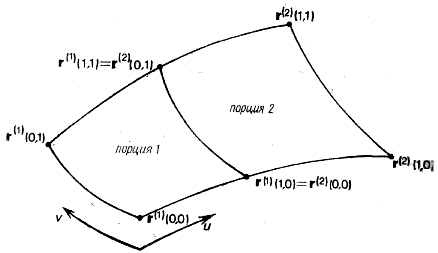 14
Складені поверхні Без’є.
На рис. зображені дві суміжні порції кубічної поверхні Без’е , задані відповідно рівняннями


Неперервність складеної поверхні на границі порцій будет забезпечена, якщо

 
при              . Останнє співвідношення у матричній формі має вид
15
Складені поверхні Без’є.
Останнє співвідношення у матричній формі має вид


Обидві сторони цього рівняння є кубічними поліномами по v. Порівнявши коефіцієнти при однакових ступенях одержимо співвідношення 


яке  після помноження справа на            зведеться до наступних чотирьох формул
16
Складені поверхні Без’є.
Це означає виконання природної умови : спільна гранична крива між двома порціями потребує наявності спільної граничної ломаної у двох характеристичних многогранників.
Для неперервності градієнту при переході через границую дотична площина до порції 1 при  u=1 повинна співпадати з дотична площиною до порции 2 при u=0 для           .
17
Складені поверхні Без’є.
Тоді напрямок нормалі до складеної поверхні буде змінюватися неперервно при переході через спільну границю двох порцій, і , отже, буде виконуватися умова 
		                                                             (2.2)

Додатна скалярна функція  тут необхідна для врахування  розриву модуля нормалі до поверхні.
18
Складені поверхні Без’є.
Так як                           , то найпростіше рішення, 
отримане, з (2.2) матиме вид 


або  
Повторивши попередню процедуру, маємо
19
Складені поверхні Без’є.
Ці співвідношення означають, що ребра характеристичного многогранника, які сходяться на границі повинні бути колінеарними. 

Маємо чотири ступеня свободи для побудови другої порції поверхні
20
Проектування поверхонь з криволінійною віссю
При конструюванні трубопроводів і тунелів велика увага приділяється поперечним перетинам нормальним до напрямку потоку. Якщо труби або тунелі викривлені, то звичайно проектування їх поверхонь проводиться за допомогою деякого числа поперечних перетинів, нормальних до деякої середньої лінії течії. Якщо ця крива, відома як осьова лінія, задана у параметричній формі         , то в якості локальної системи координат можна взяти вектори нормалі і бінормалі,
21
Проектування поверхонь з криволінійною віссю
Нехай поперечний перетин у цій системі координат  задається як 
,
тоді шукане рівняння поверхні набуде форми
22
Проектування поверхонь з криволінійною віссю
23
Але така природна система координат має два недоліки: 
по-перше, при зміщенні вона обертається відносно осьової лінії, що затрудняє геометричну інтерпретацію компонент               
 по-друге, якщо осьова лінія має прямолінійні ділянки, то система координат буде невизначеною. 
Якщо вибрати локальні осі в нормальній площині, так щоб одна з них завжди була в горизонтальній площині, то в основному ці недоліки будуть усунені.
24
Проектування поверхонь з криволінійною віссю
Шукане рівняння поверхні набуде форми 


Тут базисні вектори обчислюються як	



Визначені таким чином вектори         будуть взаємно ортогональними, обидва лежать в нормальній площині, при цьому     буде паралельним площині     .
25